F  Gm- Fm/G# F/A
Eb
Dm
F
Sunrise,
I’m gonna praise His Name
F  Gm- Fm/G# F/A
Eb
Dm
F
Sunset,
I’m gonna praise His Name
Repeat
Eb
Dm
F
I’m gonna praise His Name
Repeat
F  Gm- Fm/G# F/A
Eb
Dm
F
Praise Him,
E
E
Let the glory of the Lord rise among us,      Let the glory of the Lord Rise among us
A
E
Let the praises of the Lord rise among us,   Let it rise
E
E
Let the song of the King rise among us,      Let the song of the King rise among us
A
E
Let the joy of the King rise among us,         Let it rise
B
E
A
B
A
E
E
E
Oh   -   oh   -   oh,    let it rise          Oh   -   oh   -   oh,    let it rise
F
F
Let the glory of the Lord rise among us,      Let the glory of the Lord Rise among us
F
Bb
Let the praises of the Lord rise among us,   Let it rise
F
F
Let the song of the King rise among us,      Let the song of the King rise among us
F
Bb
Let the joy of the King rise among us,         Let it rise
Bb
Bb
C
F
C
F
F
F
Oh   -   oh   -   oh,    let it rise          Oh   -   oh   -   oh,    let it rise
G
G
Let the glory of the Lord rise among us,      Let the glory of the Lord Rise among us
C
G
Let the praises of the Lord rise among us,   Let it rise
G
G
Let the song of the King rise among us,      Let the song of the King rise among us
C
G
Let the joy of the King rise among us,         Let it rise
D
G
C
D
C
G
G
G
Oh   -   oh   -   oh,    let it rise          Oh   -   oh   -   oh,    let it rise
A
A
Let the glory of the Lord rise among us,      Let the glory of the Lord Rise among us
D
A
Let the praises of the Lord rise among us,   Let it rise
A
A
Let the song of the King rise among us,      Let the song of the King rise among us
D
A
Let the joy of the King rise among us,         Let it rise
E
A
E
A
D
A
A
D
Oh   -   oh   -   oh,    let it rise          Oh   -   oh   -   oh,    let it rise
Be Bold, Be Strong
Song ID: 0105
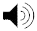 C
F
G
Be bold, be strong, for the Lord Your God is with You
F
C
G
Be bold, be strong, for the Lord Your God is with You
Am
F
G
G
F
Am
I am not afraid, I am not dismayed
F
G
Am
I’m walking in faith and victory
Am
F
G
Walking in faith and victory
C
G
F
For the Lord Your God is with You
ID:  203
Am
G/A
Am
G/A
Magnificent God
G/A
Am
Am
G/A
Magnificent Lord
G
F
We worship You
F
Em
We worship You
Dm
Em
Am
We worship You Magnificent God
F
Gm/F
F
Eb/F
F
Gm/F
F
Eb/F
Repeat X2
Be   Glorified                          Be Glorified
F
F/A
Cm7
Cm9/Eb
F
Cm7
F
F/A
F/A
Cm9/Eb
Cm7
Cm9/Eb
Be  glorified in the heavens        Be  glorified in the earth           Be   glorified in this temple
Gm7
F
C
Bb
Bbmaj7/D
C
C/E
F
Am7
Bb2
Jesus,                                         Jesus                               Be   Thou   Glorified
F
Gm/F
F
Eb/F
F
Gm/F
F
Eb/F
Verse 2
Repeat X2
I worship You Lord                    I  Worship  You  Lord
F
F/A
F/A
Cm9/Eb
Cm7
Cm9/Eb
Cm7
Cm7
F
Cm9/Eb
F
F/A
I worship You in the heavens  I worship You in the earth    I worship You in this temple
Gm7
F
C
Bb
Bbmaj7/D
C
C/E
F
Am7
Bb2
I worship,                                 I worship                               I worship You alone
F
Gm/F
F
Eb/F
F
Gm/F
F
Eb/F
Verse3
Repeat X2
You’re worthy of my  praise       You’re worthy of my praise
Cm9/Eb
F
F/A
Cm7
Cm9/Eb
Cm7
F/A
Cm7
F
F
F/A
Cm9/Eb
You’re worthy in the heavens        You’re worthy in the earth         You’re worthy in this temple
Gm7
F
C
Bb
Bbmaj7/D
C
C/E
F
Am7
Bb2
You’re worthy,                             You’re worthy                               You’re worthy of my praise
D/C
Em7
G
G/B
Cmaj7
Bm7
I sing praises to Your name,  O Lord      Praises to Your name,  O Lord
G/B
Am7
C/D
D
C/D
D
Gmaj7
For Your name is great    and  great--ly     to     be   praised
D/C
Em7
G
G/B
Cmaj7
Bm7
I sing praises to Your name,  O Lord      Praises to Your name,  O Lord
Am7
C/D
D
C/D
D
G
For Your name is great    and  great--ly     to     be   praised
I give glory to Your Name O’ Lord
Verse: 2
Praise Your Name,   Praise Your Name
Vamp
F/Bb
Bb
F/G
Gm7
How I long to be in His presence
Cm7
Eb/F
It is the secret place
F
Eb/Bb
Bb
Eb/F
We offer up our praise
F/Bb Bb
As we come boldly with
F/G Gm7
With honor and reverence
Cm7
Eb/F
We worship Christ our King
F
Eb/Bb Bb
Here in His presence
C
D
C
D
Come magnify the Lord         Come glorify His name(Repeat)
D
C
G
D
All glory and honor     Be unto the Precious Lamb
D
C
G
D
All blessing and power      Be unto the Great I am
D
A/C#
Bm
Bm
A/C#
D
King   of   kings        Lord    of   lords
D
A/C#
Bm
Bm
A/C#
D
Prince    of    peace        The one    we    adore
D
A/C#
Bm
Bm
A/C#
D
We give you praise         Forevermore
C
King of kings
F
C
C/E
C2/E
Zion is calling us…     to a higher place of praise…
Dm7
G
C/E
G/F
F
To stand upon the mountain…      and magnify His name
F
Am
G
F
Am
To tell all the people…     and  every nation that He reigns
C/G
Am
Dm7
G
C
Zion is calling us…    to a higher place of praise
Dm7
F
Am
G
C
Praise….    Praise….      Pra----ise…    Him
C
Em7
G/F
F
F
Dm7
F/G
G
It becomes my highest praise….    When all that I am responds to who You Are
C
Em7
G/F
F
F
Dm7
F/G
G
C
It becomes my highest praise….     Just to know You Lord